Examples of Slope
Examples of Slope
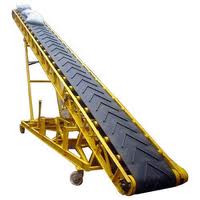 Examples of Slope
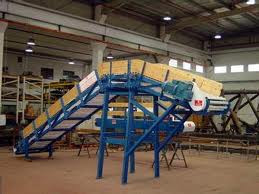 Examples of Slope
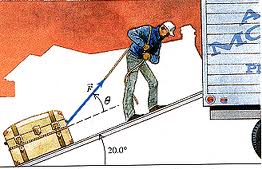 Examples of Slope
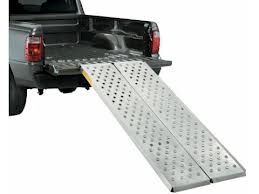 Examples of Slope
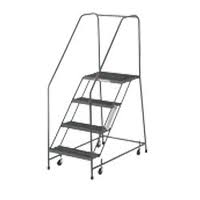 Examples of Slope
Examples of Slope
Examples of Slope
Examples of Slope
| Vigyan Ashram | INDUSA PTI |
11